Getting ready for Senior year and college
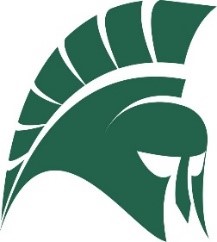 Class of 2019!!
How to be an official senior
It takes 17 credits to be a senior.  If you do not receive 17 credits by the beginning of your senior year, you will be reclassified as a junior.
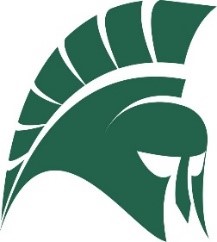 Senior Requirements
All seniors must meet the requirements for graduation—credits and EOC exams-- ( English I, II, Algebra I, Biology, US History) Plus a minimum of 1 Endorsement
Seniors must take:
English 4
Economics/Government
Math
Science
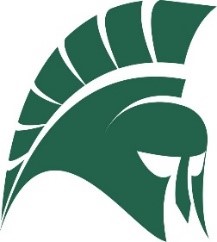 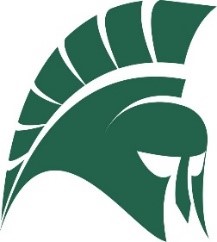 Pre-AP/AP contract
Per the district’s Pre-AP/AP contract, “The opportunities for a student to choose to exit a Pre-AP/AP class are limited to the first 3 week progress report, and the first formal grading period (6 weeks), and at the end of the 1st semester.” 
“If the student’s grade in a Pre-AP/AP course falls below a 70 (failing) at the end of any formal grading period, the student will be removed from the Pre-AP/AP course.”
Grade bumps are only awarded at the 6 week grading period.
Off Campus Study Hall
ALL SENIORS may choose to take LATE ARRIVAL or EARLY DISMISSAL---only if you have enough state credits to graduate.
If you choose Late Arrival, you will come to school at the beginning of Third or Fourth period.
If you choose Early Dismissal, you will leave school at the end of Fifth or Sixth period.
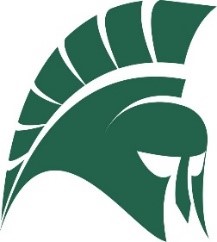 Keep busy this summer
See Mrs. Franklin, your counselor, or teachers for summer opportunities
Most programs require a transcript.  See the registrar for transcript request forms.
Volunteer (Naviance)
Find a job
Be a mentor or camp counselor
Go on a mission trip
Document everything for your resume
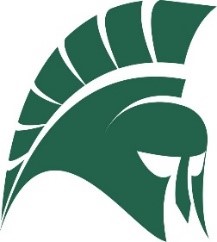 College Planning – Be Ready!
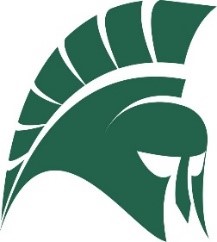 Select courses carefully –changes must be done by the first of June. 
Take SAT and ACT in the spring of Junior year – March 7 at SHS.
Admission Ticket will be provided (pre-registered by SBISD).
Calculators will be provided.  Students may bring their own.
Pencils will be provided.
Request two teachers for a letter of recommendation. 
Organize your college materials.
Prepare your brag sheets and resumes to give to your Alpha Counselor and 
other recommenders.  
Draft college essays.
 If needed, schedule SAT 2 subject tests (check with your universities)
If needed take TSI assessment in the fall of senior year.
Resume and Brag Sheets
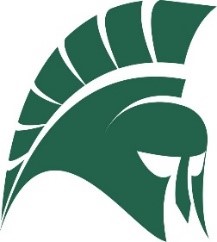 State Who You Are
Extracurricular Activities
Community Service
Talents/Awards
Employment/Internships/Summer Activities
Leadership Roles

Resumes and Brag Sheets help teachers and counselors with letters of recommendation.  This is NOT the time to be shy!  Be proud of all that you’ve accomplished!

Go to Ms. Franklin’s Weebly: https://spartancollegecounseling.weebly.com/application-process.html
Beginning The College Search
Visit Colleges
Spring – Summer:  Schedule tours
Call/email and visit with local reps
National college fairs

August of Senior Year
Update resumes
Pay attention to counselor and teacher instructions you will receive early Senior year
Who am I?
What are my strengths, talents, likes, interests
What subjects do I like?

Choosing the right school
Pick a school based on Fit and Finances!
What university has your major?

How Do I Find the Right School Based on Career Interests?
Internet resources like collegetoolkit.com, actstudent.com, and naviance.com
Research colleges from the ‘College Board College Major’ book

Start Searching/ Applying for Scholarships
Search on Naviance
Search on Ms. Franklin’s Weebly.
https://spartancollegecounseling.weebly.com/scholarships.html
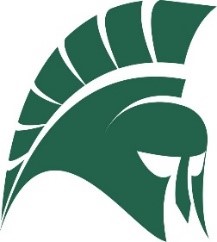 CSI: College Selection Institute
In the planning process, tentative dates June 4 to June 6.  A mini version will be done during the first few weeks in August.  
Sample Topics Covered:
1. Application Process
2. Naviance
3. College Search
4. Scholarship Search
5. College Timelines
6. Essay Writing
7. Financial Aid
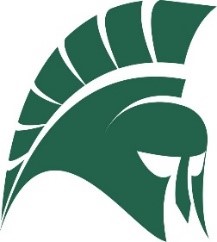 Top Ten Percent Rule
Students who are in the top 10% of their high school graduation class are eligible for automatic admission to any public university in Texas.
Must enroll in college no more than two years after high school graduation.
Once student begins college courses after HS graduation, Top 10% becomes invalid.  Students become transfers.
Must submit an application to a Texas university before the application deadline
Students may still be required to provide SAT or ACT scores
Acceptance to a university does NOT guarantee acceptance into a particular program of study or academic department

UT has a separate percentage that changes yearly.  Please verify before applying.
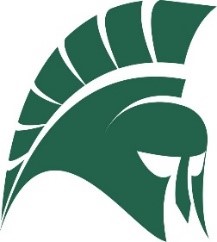 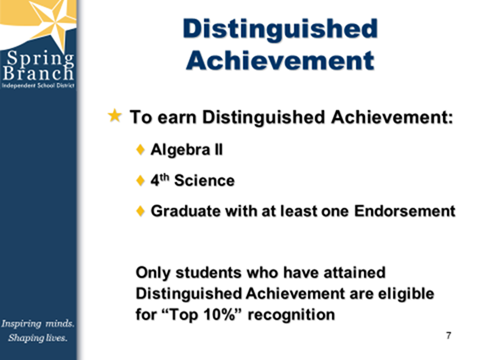 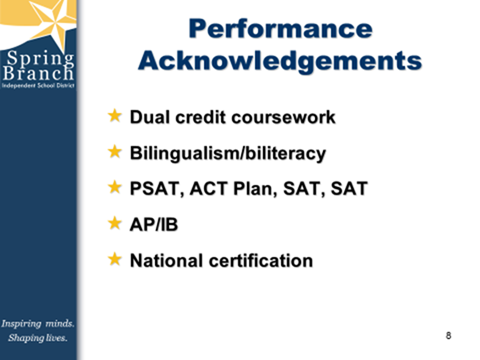 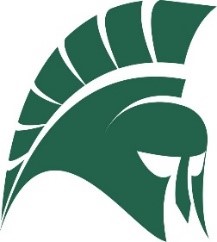 During the 82nd Texas Legislative session, Senate Bill 1107 was passed and became effective on January 1, 2012. 
This bill requires all new students, transfer students, and returning students who have had a fall or spring semester break in their attendance at an institution of higher education to show proof of a bacterial meningitis vaccination (or a booster dose) at least 10 days prior to the first class day of the entering semester. 
Without evidence of vaccination, a student cannot attend classes on campus.
Evidence of Vaccination:
The signature or stamp of a physician or his/her designee, or public health personnel on a form  which shows the month, day and year the vaccination dose or booster was administered.
An official immunization record generated from a state or local health authority.
An official record received from school officials, including a record from another state.
Exemptions can be found at http://www.thecb.state.tx.us
Bacterial
Meningitis
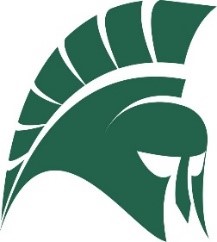 NCAA – Playing College Sports
Bookmark www.ncaa.org
Download the NCAA-Eligibility Center College-Bound Student-Athlete Handbook
For changes and additional info go to www.ncaa.org/student-athletes/play-division-i-sports
Review Division I Academic Requirement Guide
Complete online registration at www.eligibilitycenter.org
Register for ACT and SAT and submit scores to the NCAA using the code of ‘9999’.
Do the courses you’ve taken match your college’s NCAA courses?
Order transcript through Registrar’s office to the NCAA Eligibility Center after completing junior year. 
Talk with your coaches now to tell them your interest in collegiate athletics.
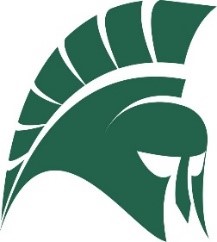 Essays
Essays demonstrate your ability to write clearly and concisely on a selected topic.  What do you want the readers to know about you apart from courses, grades, and test scores?Be honest; Be yourself.Write in a voice that is natural and clear.Every good story has a beginning, a middle, and an end.
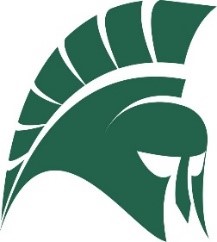 Official Transcripts
If you apply to college in the summer before school opens
Check our website for news of when information will be made available for applicants.
Must make a decision regarding class rank before a transcript is printed.

If you apply to college in September and later, an updated transcript can be sent
Second preliminary rank transcripts will be available in October and will reflect most accurate rank (optional) and GPA.
This ranking includes all new seniors who enrolled during the summer.
Most transcripts will be sent through Naviance by your Alpha Counselor.
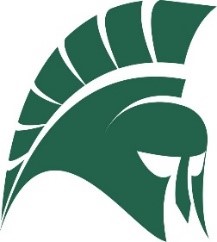 Ordering Transcripts
Official Transcripts: Request forms are available in Registrar’s Office or the College and Career Room in 224.  The form must include a parent/guardian signature.
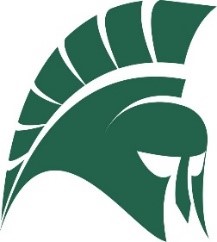 Please Note:
All transcripts must have a signed release.
Most transcripts will be sent through Naviance by your Alpha Counselor.
Transcript can be uploaded to Naviance after a signed release form has been turned into the registrar. 
You are responsible for picking up hard copies and mailing them.
All students must turn in a Stratford request form directly to the registrar before it will be processed.
Transcripts are not processed on demand.  You must allow at least two school days.
Admissions
Options
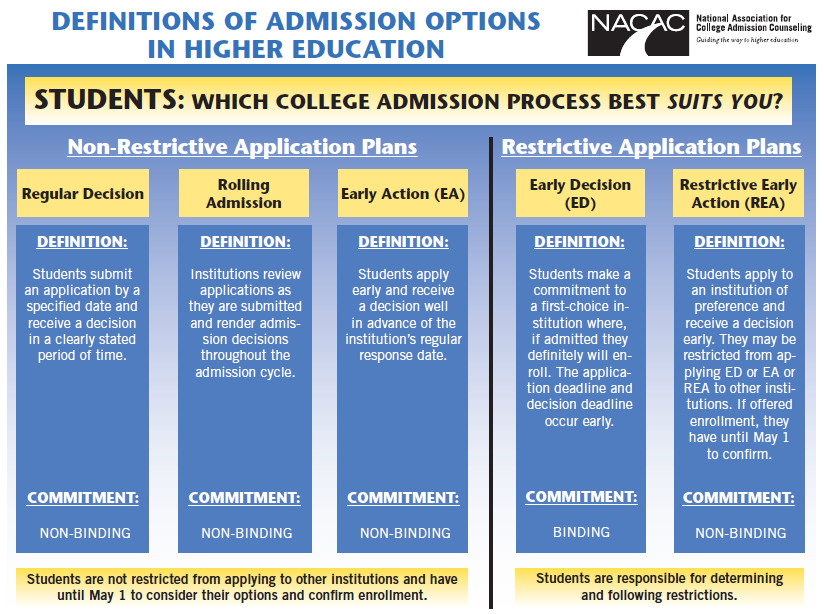 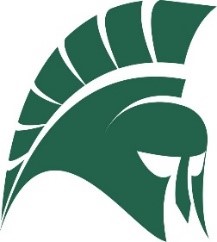 Adding Colleges to Naviance
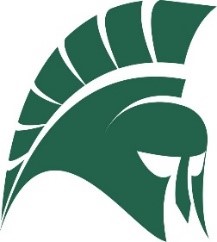 Colleges I’m Thinking about
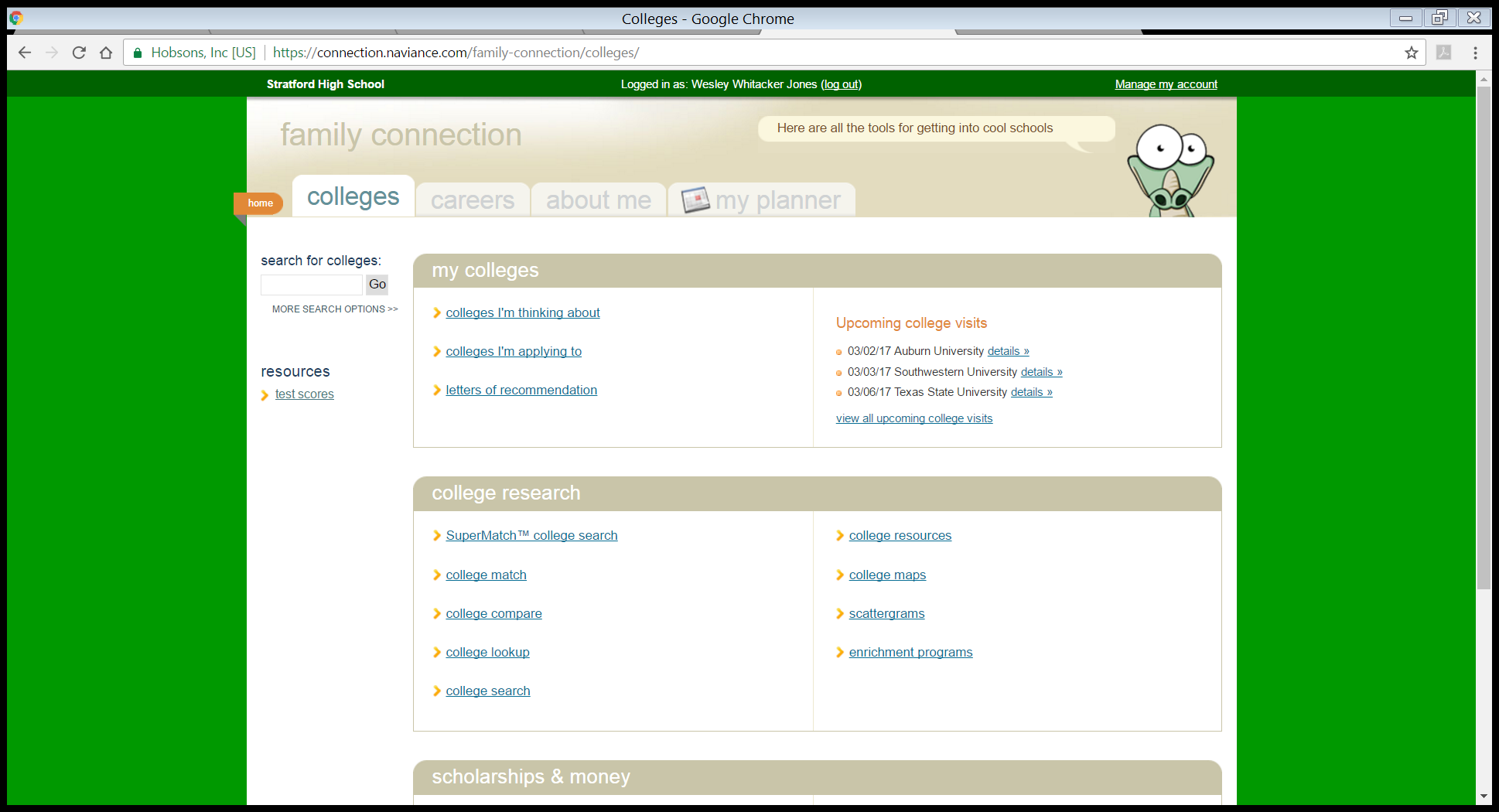 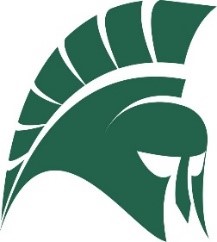 As a junior, you will enter colleges into the “Colleges I’m Thinking About” tab.  

In late July, you will be able to add colleges to the “Colleges I’m Applying To” tab which allows SHS to send your documentation.